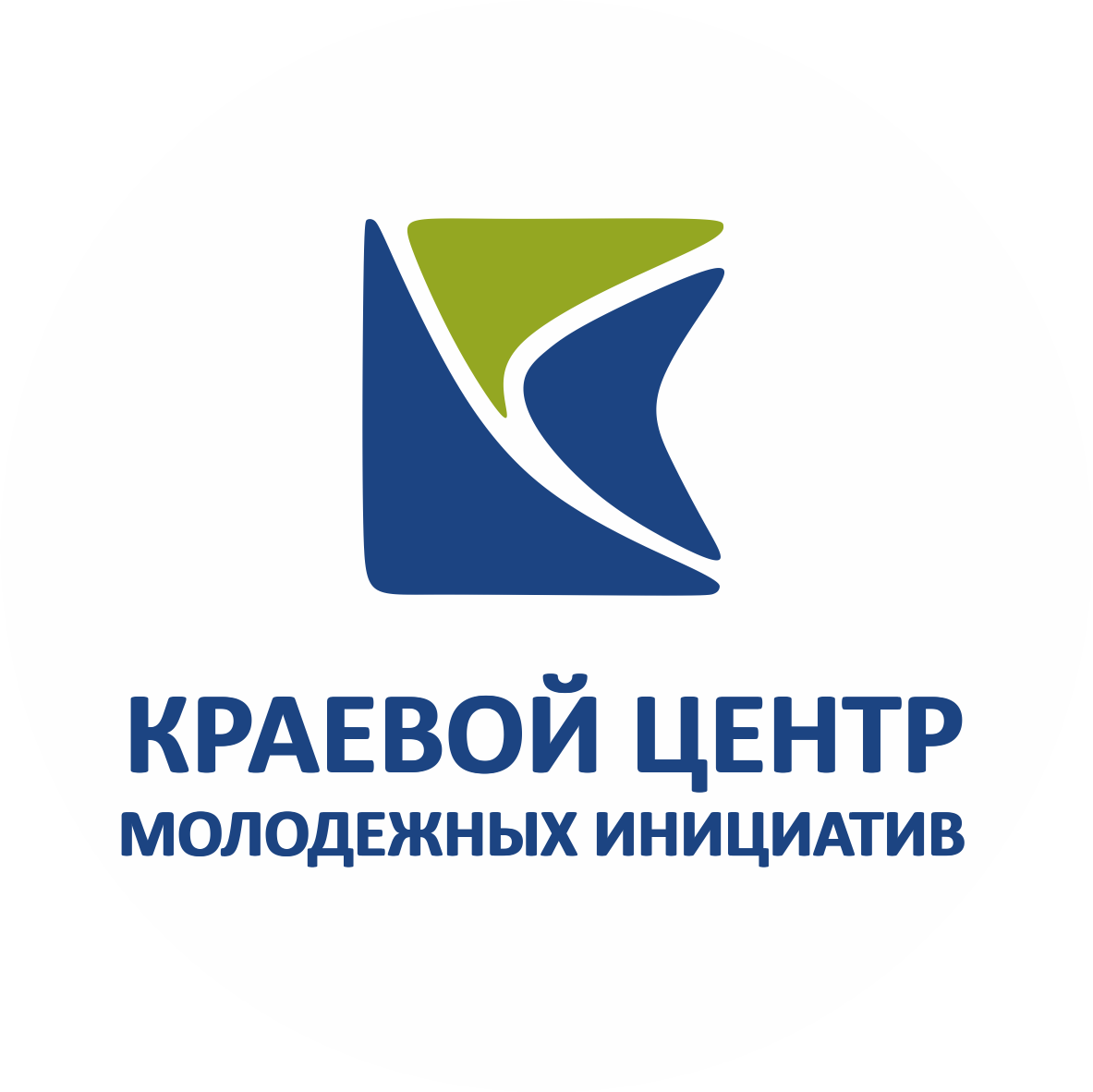 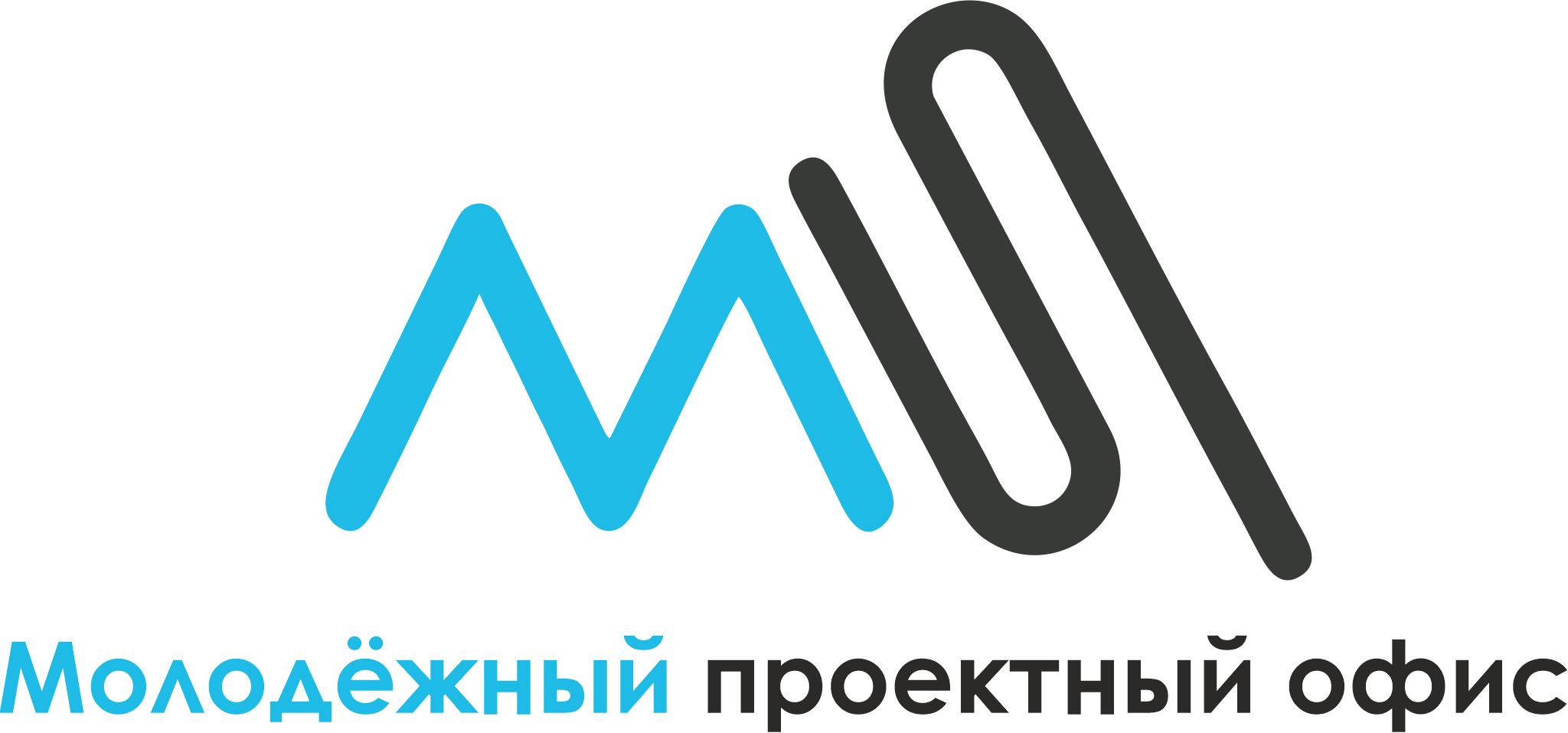 ОНЛАЙН-КУРС
АКСЕЛЕРАТОР МОЛОДЁЖНЫХ ИНИЦИАТИВ 
«ГИД: ГЕНЕРИРУЙ И ДЕЙСТВУЙ»
ДОМАШНЕЕ ЗАДАНИЕУрок № 6
Команда проекта
(вставьте этот слайд в предыдущее выполненное домашнее задание  - самым первым)
Все рекомендации и формулировки заданий после прочтения Вы можете удалить со слайда и заполнить его только информацией о проекте
КОМАНДА ПРОЕКТА
Опиши команду своего проекта, ответив на следующие вопросы: - кто именно и какие задачи будет выполнять?- какой у каждого члена команды имеется практический опыт, подтверждающий способность справиться с поставленными задачами, в данной сфере?
В этом разделе нужно указать информацию, которая указывает на то, что члены команды команда проекта обладают достаточными знаниями, опытом и компетенциями для качественной реализации проекта. Как правило, указывается 3-7 ключевых членов команды. Всего возможно добавить до 15 человек (количество человек зависит от масштаба проекта)
Структура ответа: 
1. ФИО – должность в проекте 
2. Опыт
3. Обязанности (функции в проекте):